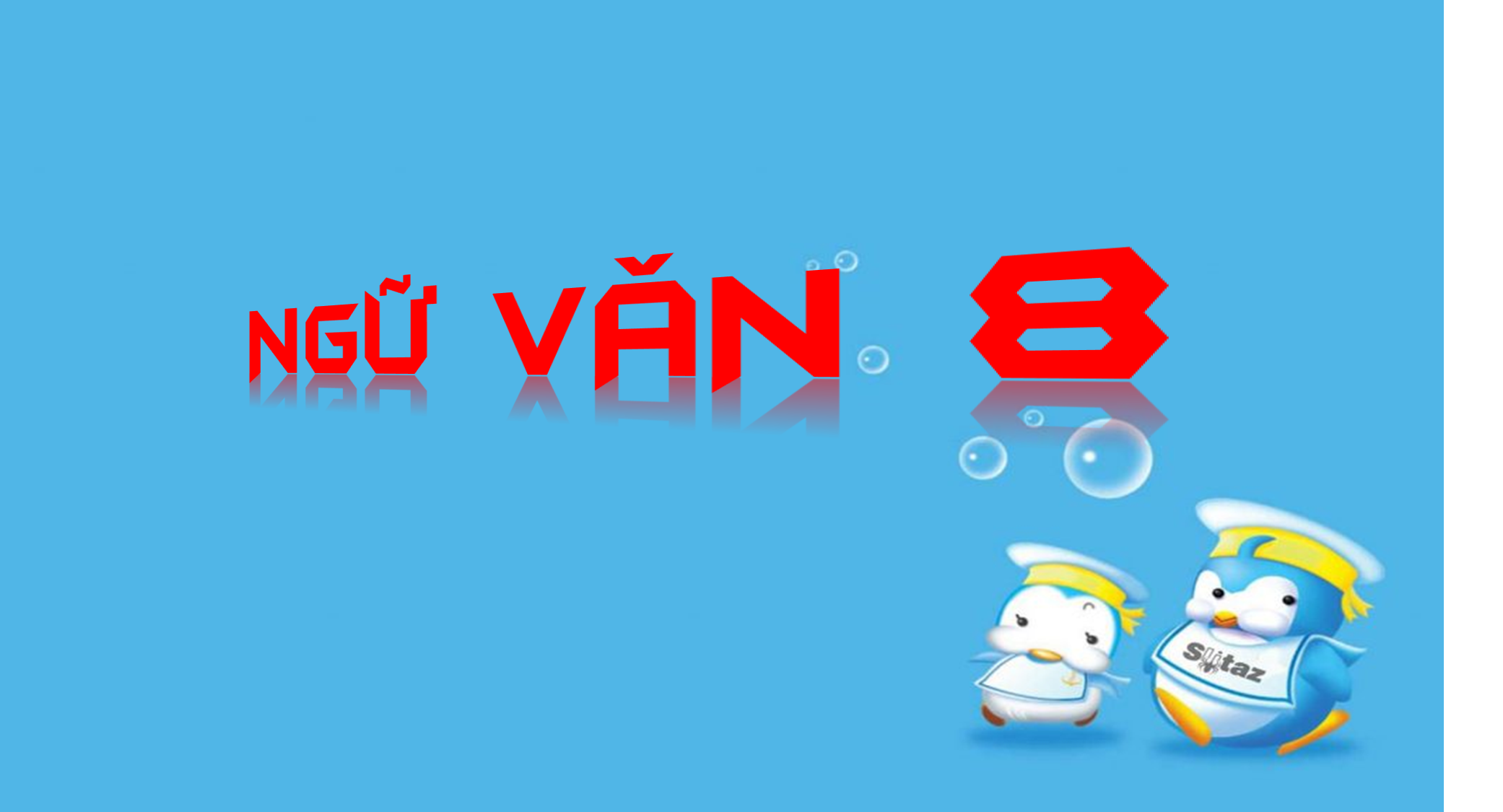 GV: LÂM THỊ MINH ĐỨC
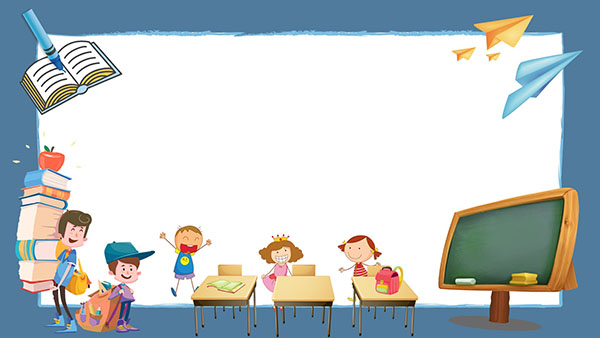 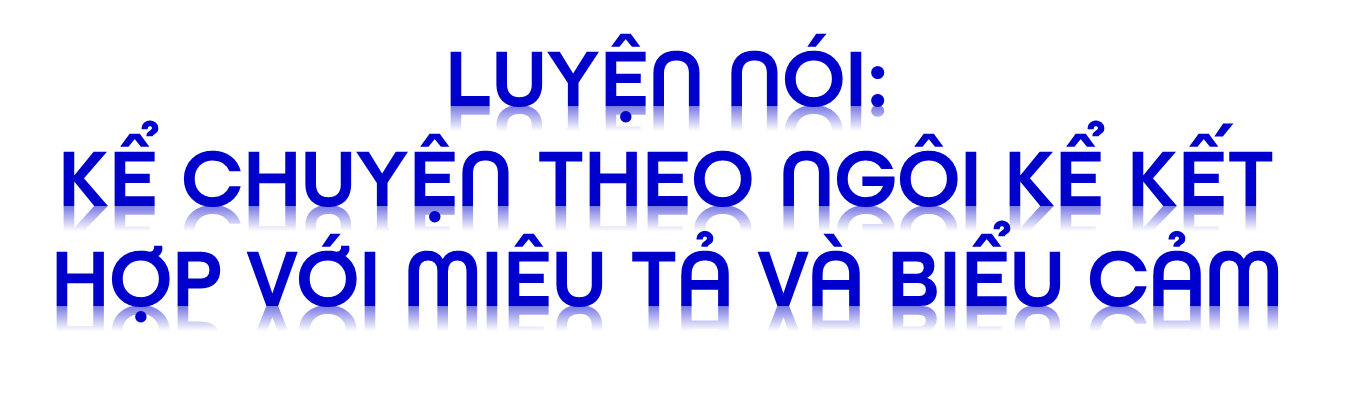 I. ÔN TẬP VỀ NGÔI KỂ
NGÔI THỨ BA
NGÔI THỨ NHẤT
- Xưng tôi (chúng tôi...): người kể ra những gì mình trực tiếp nghe, nhìn, trải qua.
- Trực tiếp bộc lộ cảm xúc, ý nghĩ của mình.
=>Tác dụng:  làm tăng tính chân thực, tính thuyết phục của câu chuyện
- Người kể giấu mình, gọi tên các nhân vật, có thể kể tất cả, không trực tiếp bộc lộ ý nghĩ, cảm xúc mà nhờ nhân vật biểu lộ.
=> Tác dụng: kể linh hoạt, tự do, mang tính khách quan.
II. LUYỆN NÓI
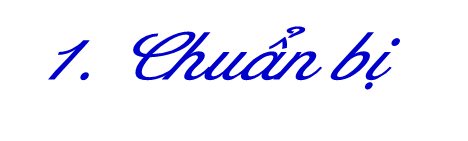 1) Muốn kể đoạn trích trên theo ngôi thứ nhất, em phải thay đổi gì?
2) Chỉ ra các yếu tố miêu tả, biểu cảm (qua thay đổi đại từ nhân xưng của chị Dậu)
3) Những yêu cầu khi trình bày văn nói kể chuyện?
- Thay đổi từ xưng hô (chị Dậu -> tôi), chuyển lời thoại thành lời kể gián tiếp, lựa chọn yếu tố miêu tả, biểu cảm phù hợp với ngôi thứ nhất.
- Van xin, nín nhịn: Cháu van ông
- Bị ức hiếp, phẫn nộ: chồng tôi đau ốm
- Căm thù, vùng lên: Mày trói...bà cho mày xem.
- Xác định ngôi kể phù hợp
- Lập dàn ý trước cho bài văn nói
- Khi nói cần chú ý:
+ Chọn vị trí kể phù hợp có thể quan sát được  người nghe.
+ Ngôn ngữ mạch lạc, tự nhiên, khi kể có kết hợp các yếu tố miêu tả, biểu cảm
+ Nói với âm lượng đủ nghe, ngữ điệu hấp dẫn, phù hợp với nhân vật, diễn biến truyện
+ Trước khi kể phải “Kính thưa cô giáo và các bạn”.+ Kể diễn cảm: Chú ý các yếu tố miêu tả và biểu cảm để lời kể được sống động.+ Kết hợp cử chỉ nét mặt, khi kể xong phải cảm ơn.+ Mỗi nhóm cử 1 đại diện lên trình bày, các nhóm khác nghe và nhận xét.
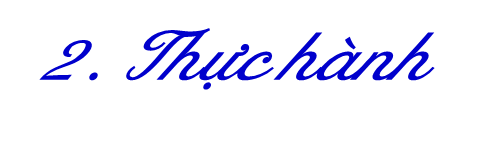 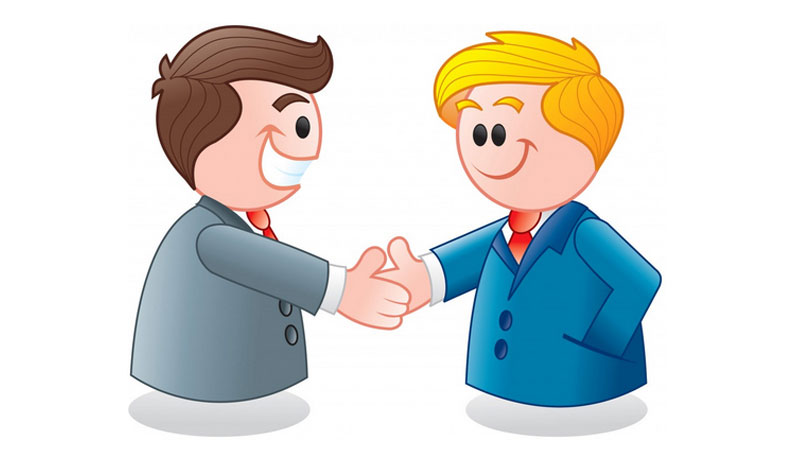 * Nói cặp đôi
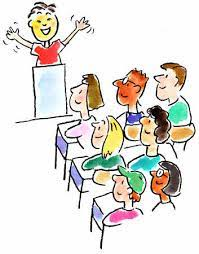 * Nói trước lớp
HƯỚNG DẪN VỀ NHÀ
* Bài cũ:
- Ôn lại văn TS kết hợp với MT, BC.
- Hoàn thành bài tập còn lại.
- Viết đoạn văn vào vở.
  - Thay ngôi kể bé Hồng bằng ngôi kể người mẹ kể lại đoạn trích “Trong lòng mẹ”.
* Bài mới: Soạn bài Câu ghép
+ Đọc ngữ liệu
+ Trả lời và xem trước phần bài tập.
+Viết đoạn văn ngắn trong đó có sử dụng ít nhất 1 câu ghép, với hai chủ đề sau:
- Thay đổi thói quen sử dụng bao bì nilông
- Tác dụng của việc lập dàn ý trước khi viết bài tập làm văn.
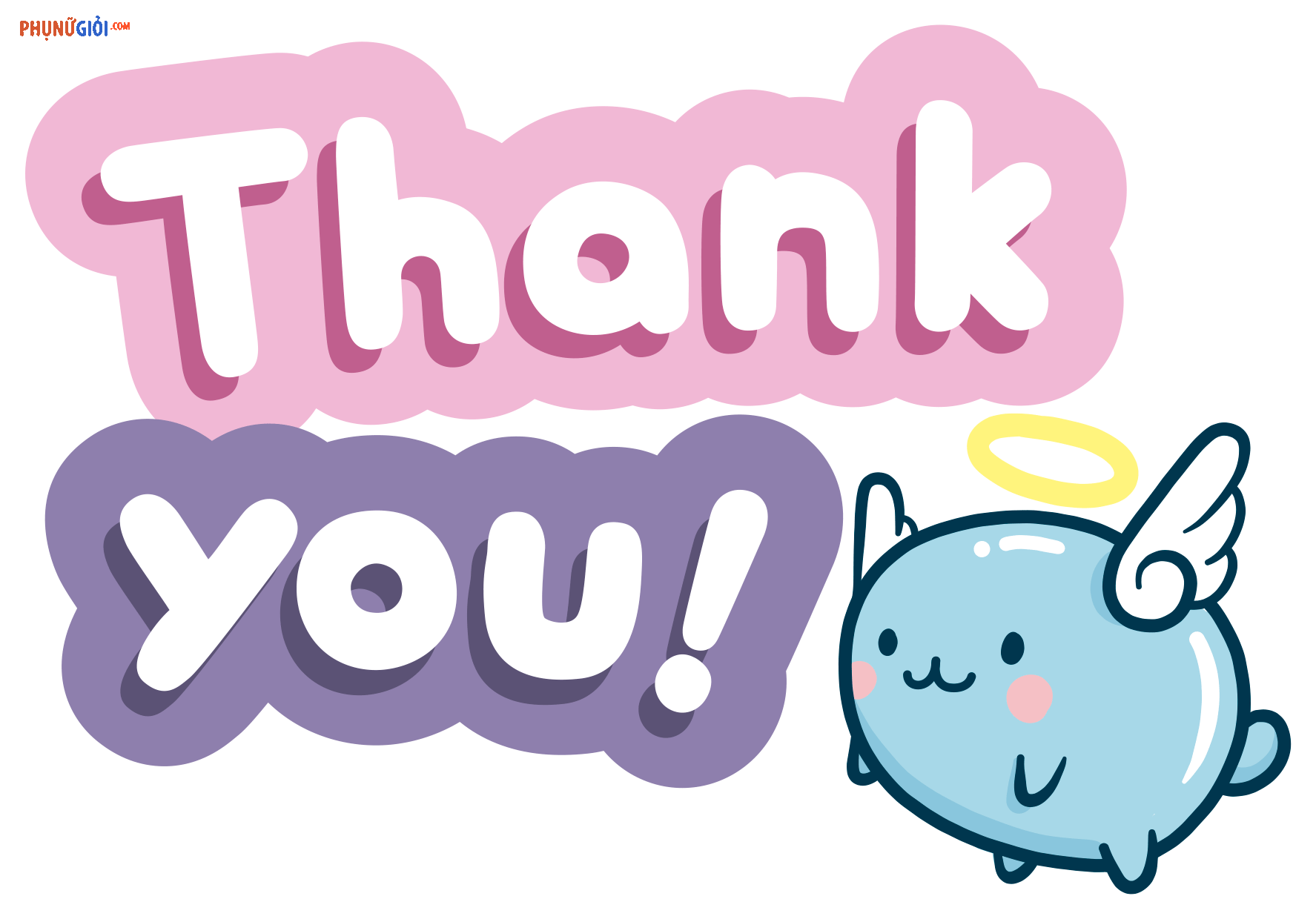